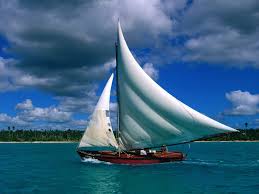 আজকের পাঠে তোমাদের স্বাগতম
শিক্ষক পরিচিতি
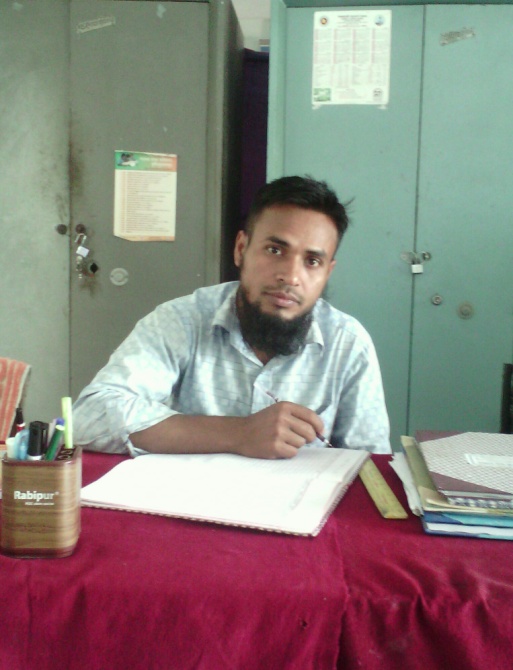 মোঃ তাজিবুর রহমান 
সহঃশিক্ষক
পার কেকানিয়া সরকারি প্রাথমিক বিদ্যালয়  
কালিয়া, নড়াইল।
পাঠ পরিচিতি
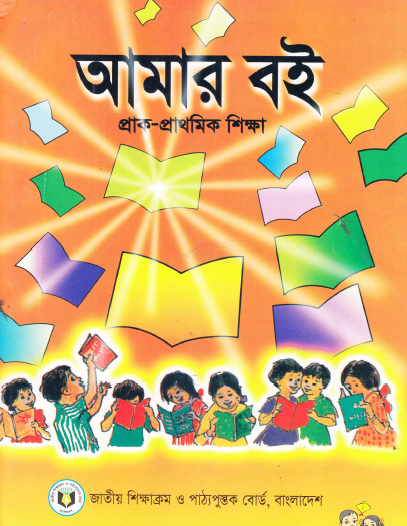 পড়ি 
স্বরবর্ণ (ঐ – ঔ)
এসো কিছু ছবি দেখি
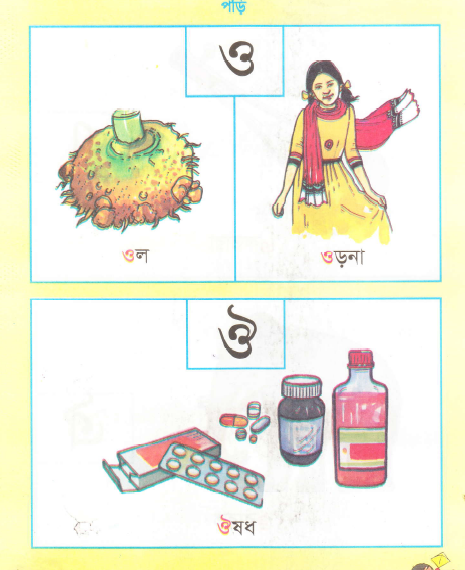 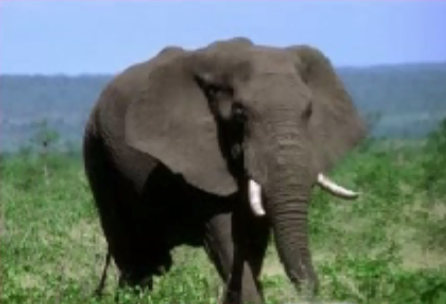 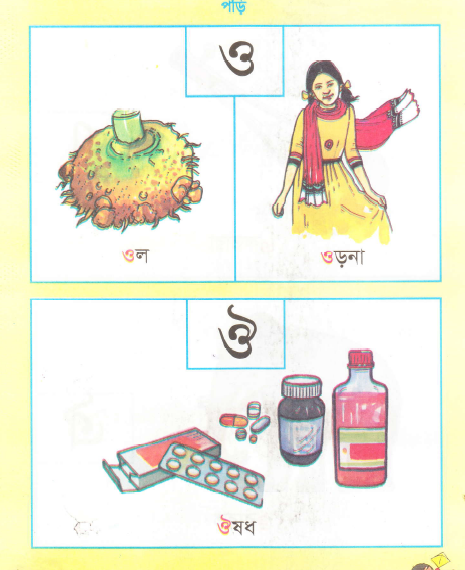 ছবিগুলোর নাম পারবে কে কে?
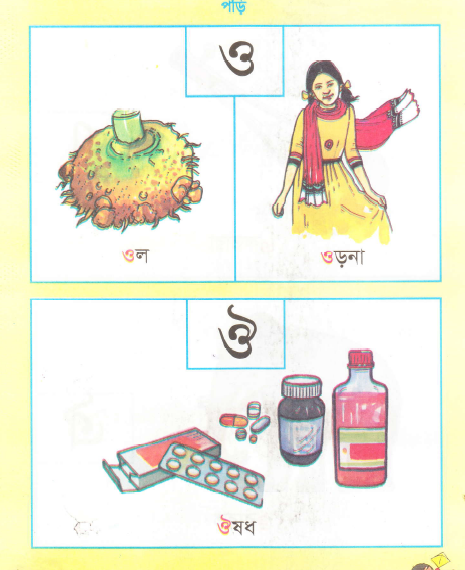 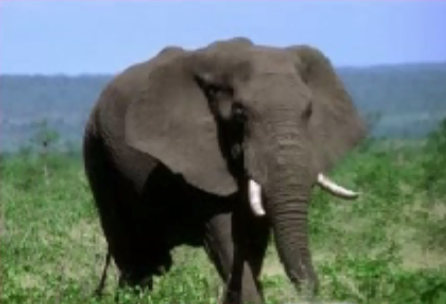 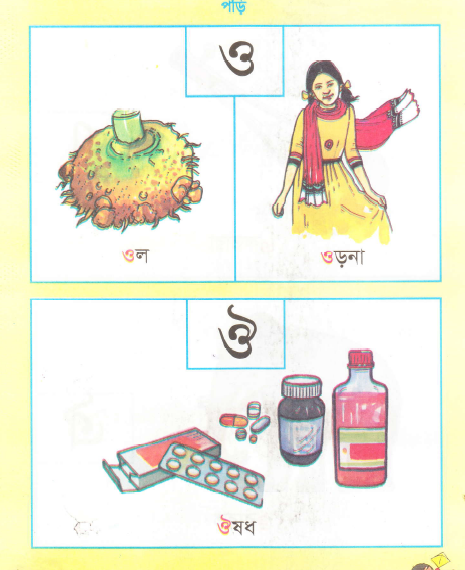 ঐরাবত / হাতি
ঐ
ঐ
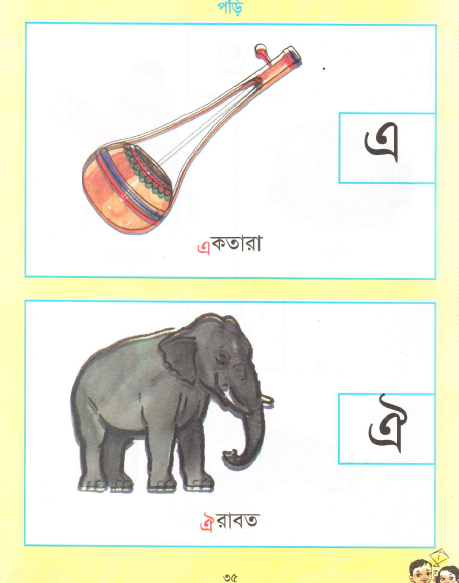 ঐরাবত
ও
ও
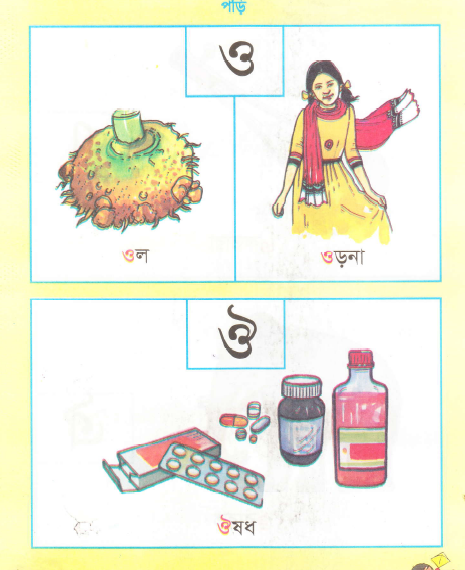 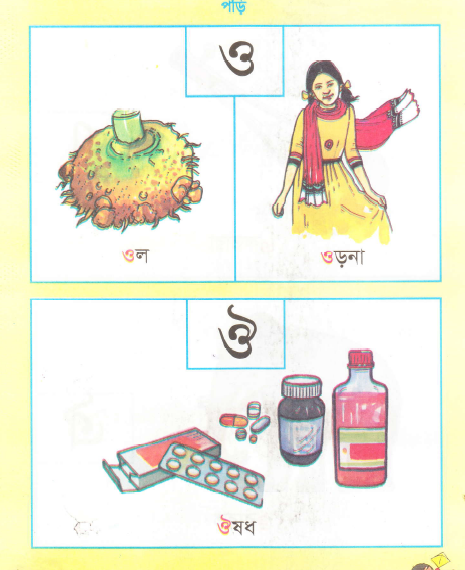 ওল
ওড়না
ঔ
ঔ
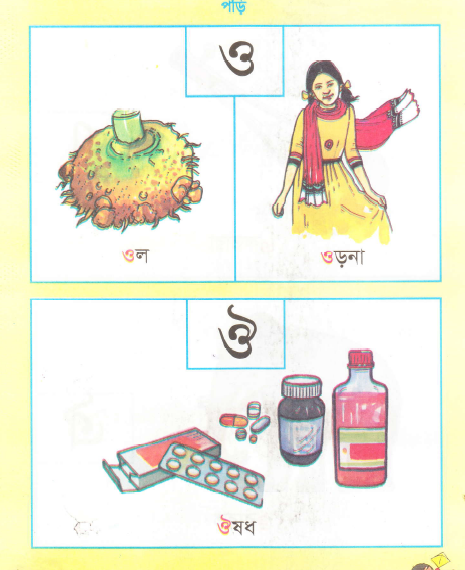 ঔষুধ
ঐ
স্বরবর্ণ
ও
ঔ
খালি ঘরে হারিয়ে যাওয়া বর্ণ লিখি
ঐ
ঔ
এসো বর্ণের সাথে ছবি মিল করি
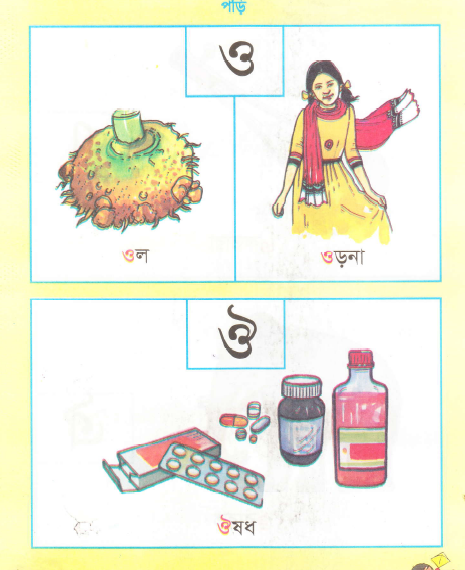 ঔ
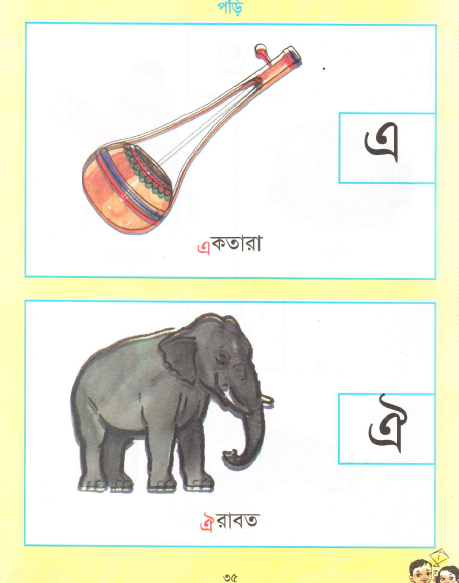 ও
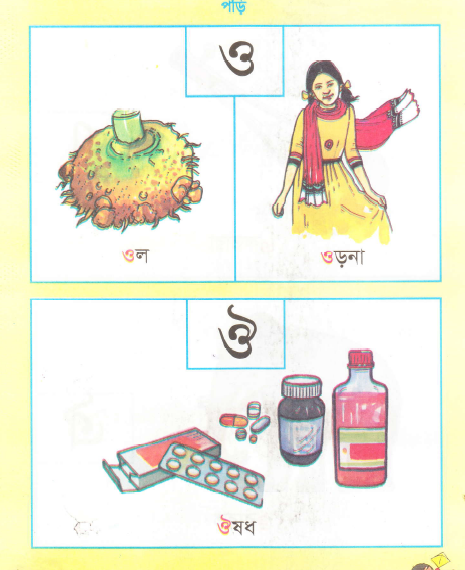 ঐ
ছবি দেখে নাম বলি ও বর্ণ বলি
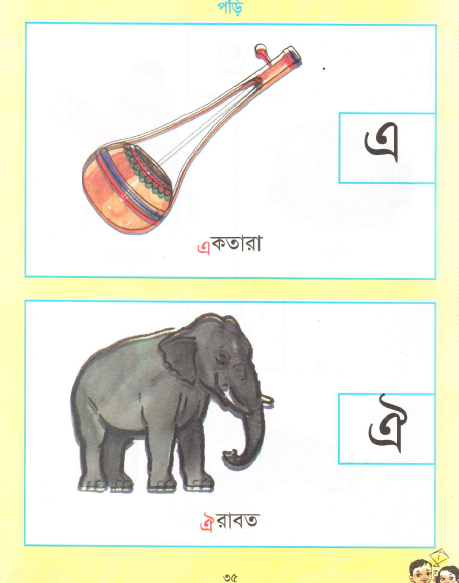 ঐ
ঐরাবত
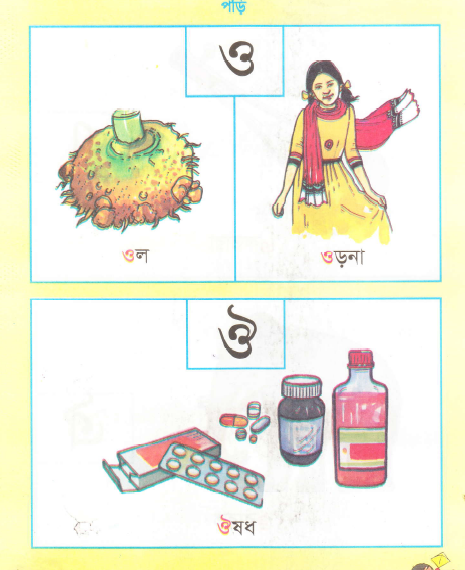 ও
ওড়না
ঔষুধ
ঔ
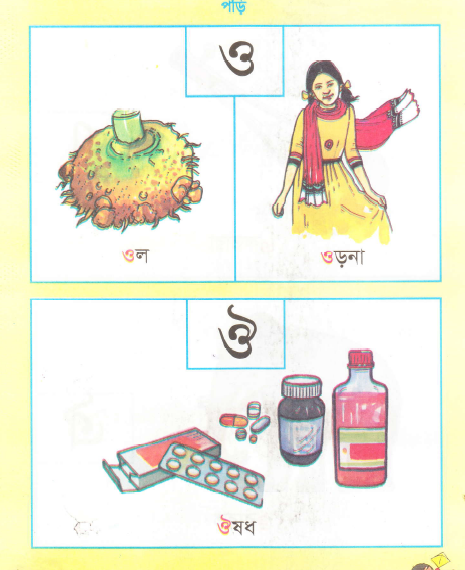 এসো লেখা শিখি
বোর্ডের ব্যবহার
বর্ণ দিয়ে শব্দ বলি/ চর্চা করি
ঐরাবত
ঐ
ওড়না
ওল
ও
ঔষুধ
ঔ
আবার বলি/ চর্চা করি
ঐরাবত
ঐ
ওড়না
ওল
ও
ঔষুধ
ঔ
মৌখিক মূল্যায়ন
একক ভাবে
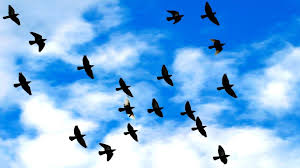 ধন্যবাদ